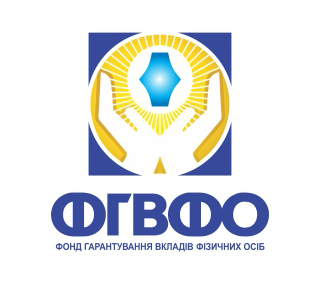 Продаж Іллічівського порту та олійно-жирових комбінатів. Хто визначає ціну на українські активи: ринок чи суди?
ХРОНОЛОГІЯ ПРОДАЖІВ ПУЛУ АКТИВІВ ДЕЛЬТА-БАНКУ
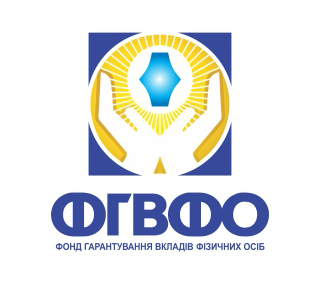 *англійський аукціон – під час торгів ціна може тільки зростати від початкової ціни
ХРОНОЛОГІЯ ПРОДАЖІВ ПУЛУ АКТИВІВ ДЕЛЬТА-БАНКУ
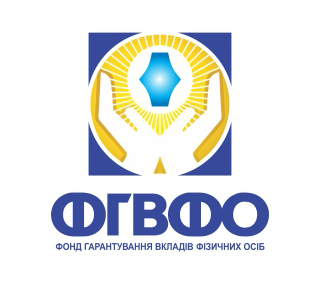 **голландський аукціон – в процесі торгів ціна знижується до мінімальної, яка визначена рішенням ФГВФО, після того як один з учасників зробить ставку, ціна може бути підвищена іншими учасниками, перемагає учасник, який надав найвищу ставку.
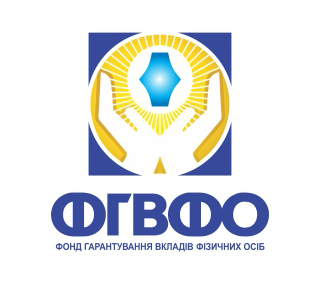 Дякую за увагу!